ネットいじめは人権侵害
②
『既読スルー』
は悪いこと？
沖縄県教育委員会
次の無料通話アプリの

やりとりを見てください
Ａ男　　21:46
A男　　21:47
Ａ男　　21:48
A男　　21:52
Ｂ子
しけんな　こんだけで
メンタル弱すぎん？
ブスだから死ねって　言われただけでしけるとか
既読無視？
こんだけぢゃないよね
既読　　21:47
このやりとりを見て、気付いた点を挙げてみよう
①A男のメッセージのどこがいけないと思いますか？
・いじめ（『死ね』など）
・既読がついて２～3分で
　『既読無視か？』と相手　
　を急かす　　　　　　　　　等
②あなたは、『既読』したなら、返信すべきだと思いますか？
　　又、その理由も聞かせてください。
・思わない（人それぞれ都合がある）　　　　　　　　　　　　　　
　　　　　　　　　　　　　　　　　　　　　　等
・思う（礼儀　等）
③『既読』機能はどんな点が便利だと思いますか？
・元々は、震災の教訓から開発された、安否確認機能
ネット上には、次のような画像もたくさんあります。
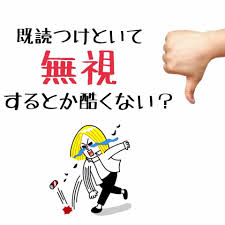 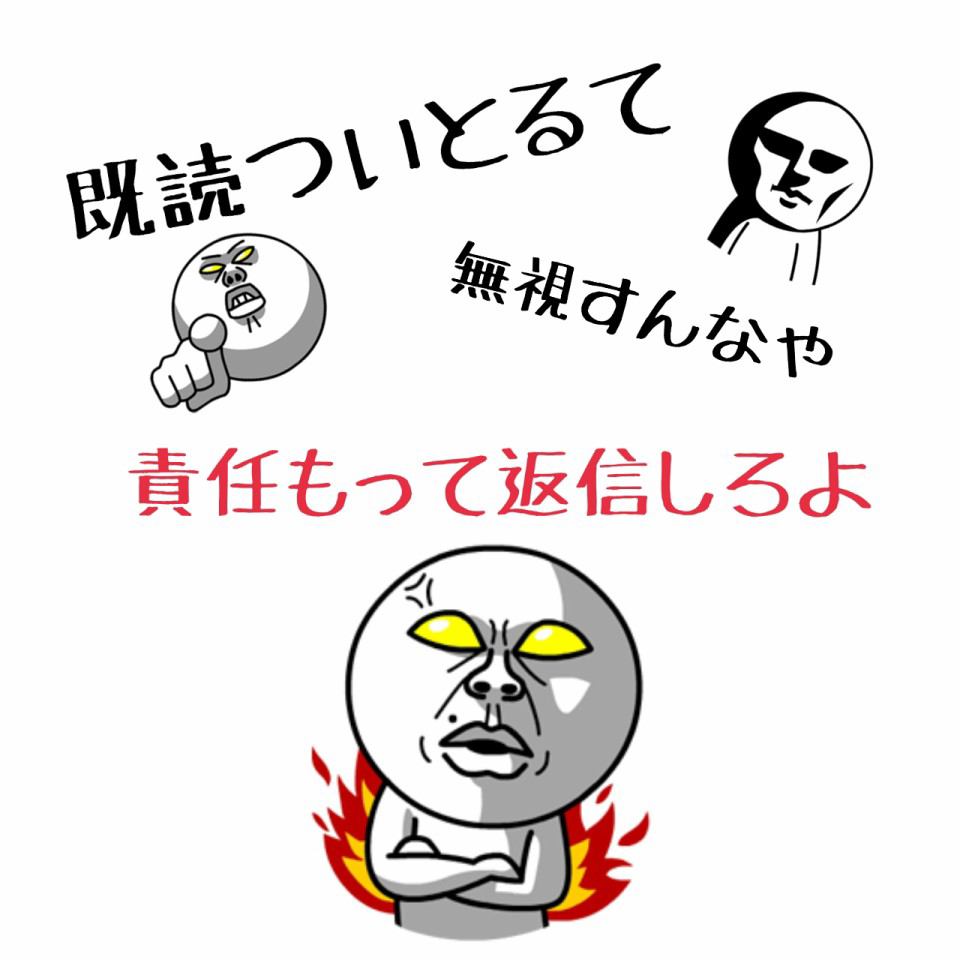 ・『既読無視』『スルー』を絶対に
　しない生活を想像してみよう！！
友達からのメッセージ全てに返信できますか？
・｢既読｣つけたらすぐ返さないといけない、
　というプレッシャーがあるから『疲れる』
・「すぐに返さないといけない」という思い
　込みから、　夜中まで眠れず睡眠不足
・結局、誰かを既読無視してしまう。
・既読無視はしないが『未読』はする　　　等
こんな風に考えよう！
●イジメなどの場面では、
　既読無視・未読は有効な対処法
●SNSは、便利で楽しいもの。
　　⇒「SNSしばり」はイジメにつながる！

　　⇒無料通話アプリは『気軽な連絡手
　　　段』だと割り切ることが大切。
ＳＮＳ利用の心得②
『SNSしばり』
『既読無視恐怖症』
は
あなたの人生の貴重な
時間を奪っています！